CS450Network Embedded Sensing SystemsWeek 11: Time Synchronization and Reconstruction
Jayant Gupchup
Outline
Introduction
Motivation

Challenges

Accuracy/Application Requirements
Online (Synchronization)
Offline (Postmortem Time Reconstruction)

Reconstruction in Environmental Networks (work done at Hopkins)
Sundial
Phoenix
Motivation
Motivation - I
Target Tracking

Intrusion Detection
Any kind of real-time event detection
Slide : Yanos Saravanos, www.cse.unt.edu/~rakl/Yanos_thesis.ppt
Motivation - II
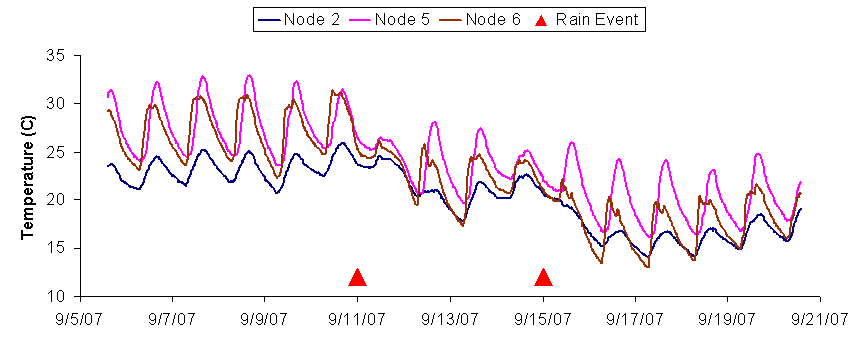 Environmental Monitoring
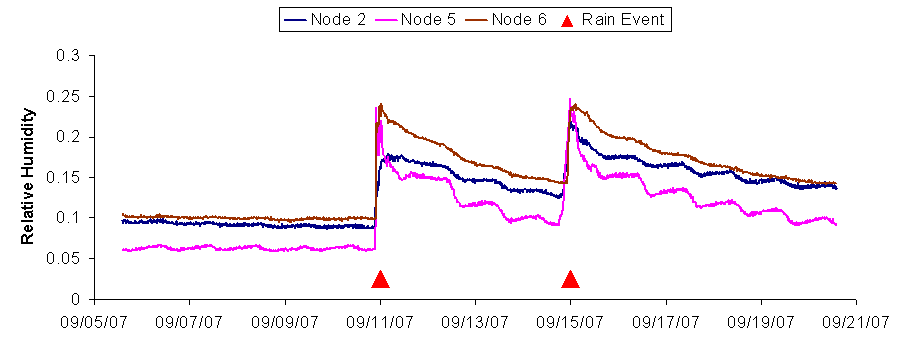 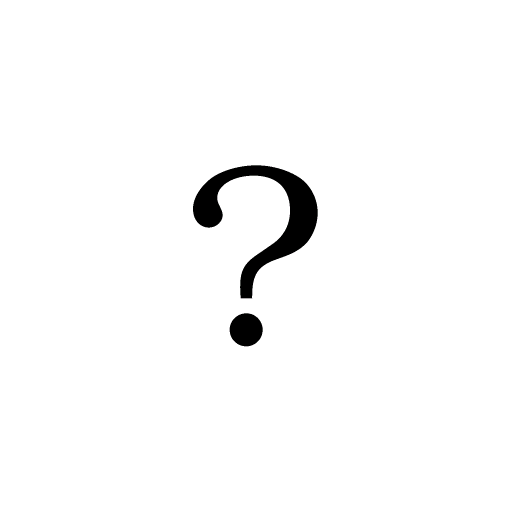 Challenges
Challenges
Clock Skew
Varies per mote
Varies with Temperature
Varies due to aging
Accurate crystals consume more power (and cost more!)

Communication
Send, Receive, Transit Time

Reboots (offline)
No Real-Time Clock
Motes loose time-state

Absence Global Clock Source (offline)
Network Time Protocol (NTP)
GPS
Challenges - I
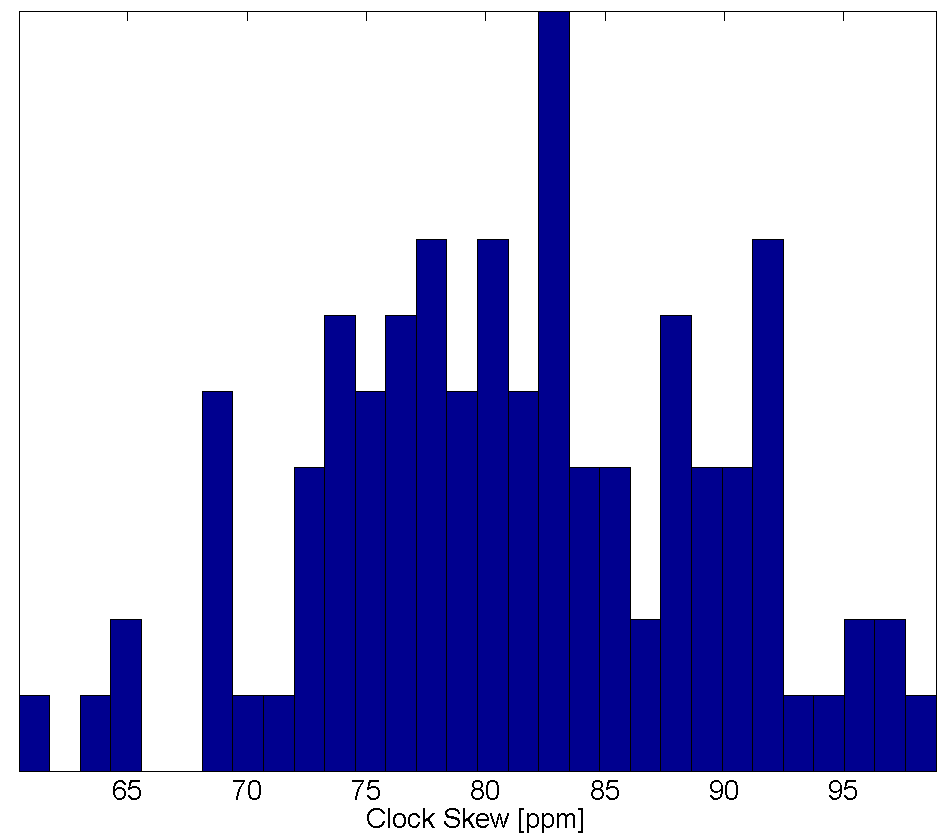 E.g. : 
Clock Skew : 80 ppm

Error in 1 day (ignore skew)
= 80 * 1.0E6 * 3600 * 24
= 6s !!!
Challenges – II (Temperature)
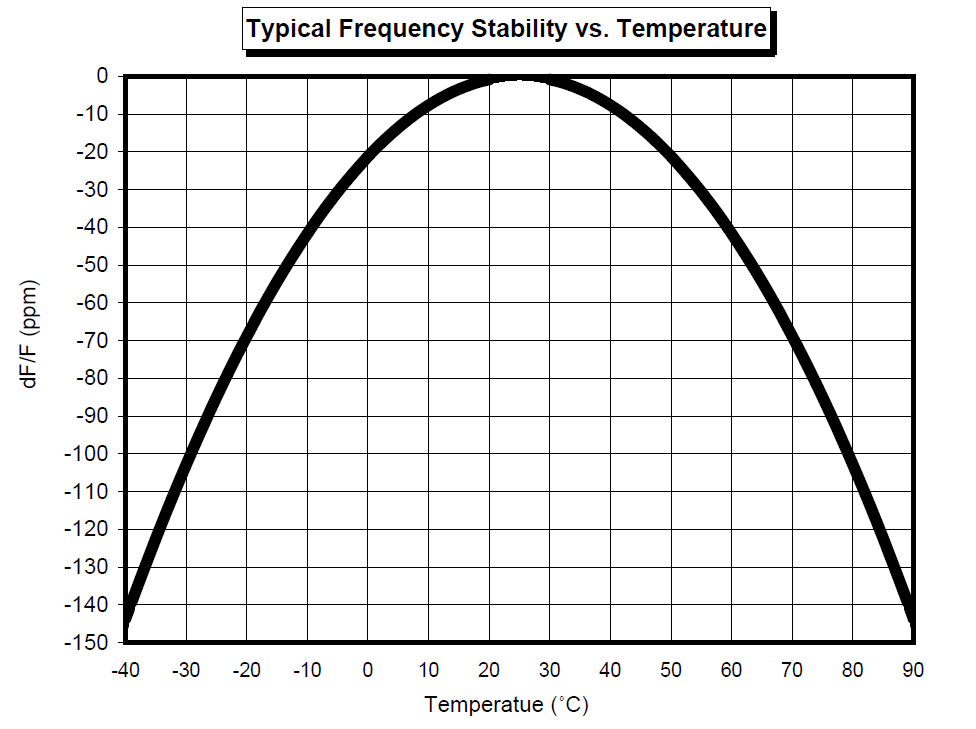 Source : http://www.abracon.com/Resonators/ABS09.pdf
Challenges – IIIAccuracy – Power Tradeoff
10
Slide :Thomas Schmid, nesl.ee.ucla.edu/fw/zainul/islped08_1_1_3_4.ppt
Example of Inaccurate time in data
Online Time Synchronization
Online Time Synchronization
Used in real-time monitoring systems

Accuracy ~ μs

Many applications require relative synch.
Time-Difference of Arrival of events

Power-intensive 
Radio are on most of the time
Reference Broadcast Protocol (RBS)*
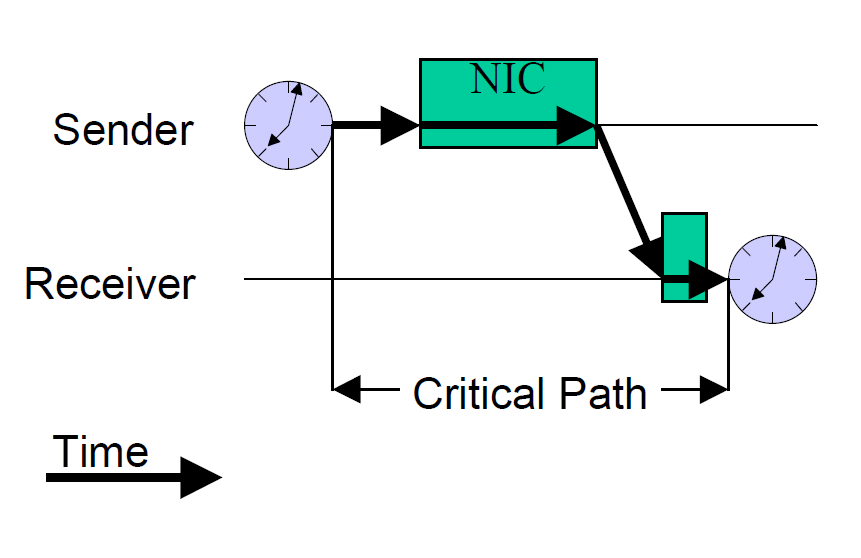 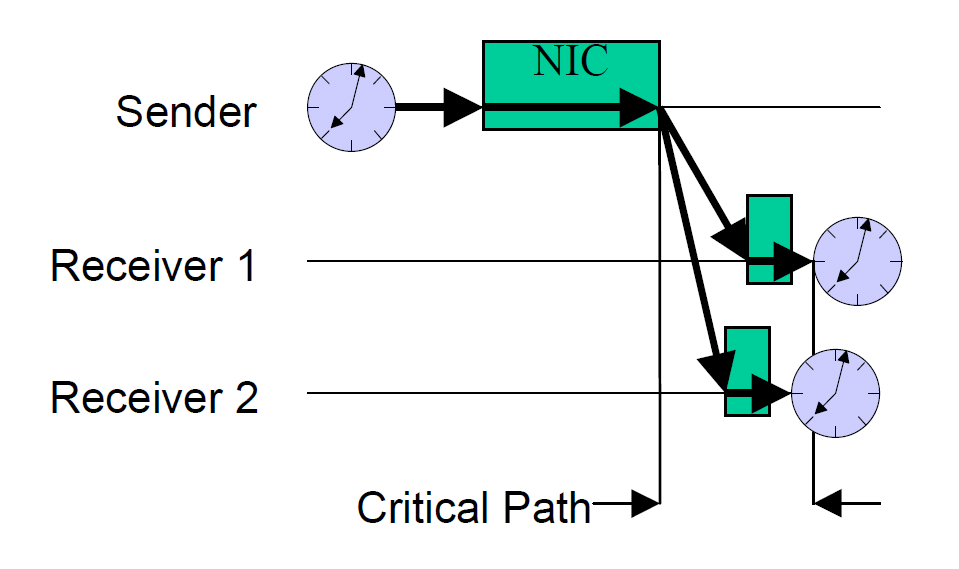 Sender sends a reference beacon
“n” receivers hear this
The receivers exchange the “reception time”
* J. E. Elson, L. Girod, and D. Estrin. Fine-grained network time synchronization
using reference broadcasts. In OSDI, pages 147–163, Dec. 2002
RBS – Advantages/Disadvantages
Advantages:
Eliminates communication time delays and uncertainties
Accuracy : μS


Disadvantages
Does not extend well to multi-hop nodes
Does not provide global-time synchronization
Power-intensive (unavoidable in real-time systems)
Flooding Time Synchronization Protocol (FTSP) +
Root node is elected
lowest numbered node 
Root injects reference points 
Format: <seqid,local,global> 
Nodes accept messages from the root 
Discard if seqid <= last seq. id
After receiving enough reference points
Estimate skew, offset w.r.t root
+ M. Marot, B. Kusy, G. Simon, and A. Ledeczi. The flooding time synchronization
protocol. In SenSys, pages 39–49, Nov. 2004.
FTSP – Advantages/Disadvantages
Advantages
Synchronizes motes to a global clock
Achieves multi-hop synchronization
Accuracy : μs

Disadvantages
If root goes does, election can take time
Error grows exponentially with radius of the network
No Temperature correction
Postmortem Time Reconstruction
(offline)
Challenges
Clock Skew (online, offline)
Varies per mote
Varies with Temperature
Varies due to aging
Accurate crystals consume more power (and cost more!)

Communication (online, offline)
Send, Receive, Transit Time

Reboots (offline)
No Real-Time Clock
Motes loose time-state

Absence Global Clock Source (offline)
Network Time Protocol (NTP)
GPS
Postmortem Methodology
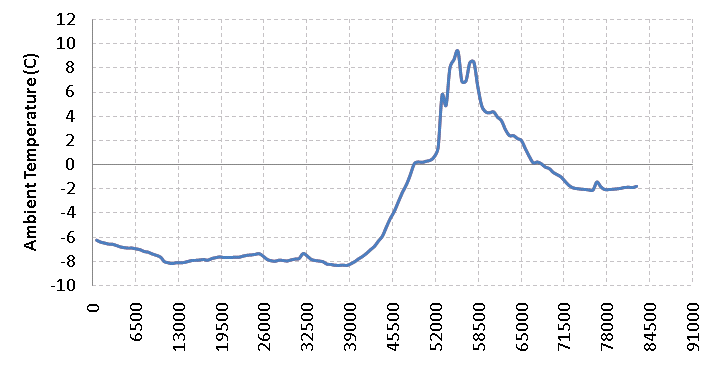 Local Clock
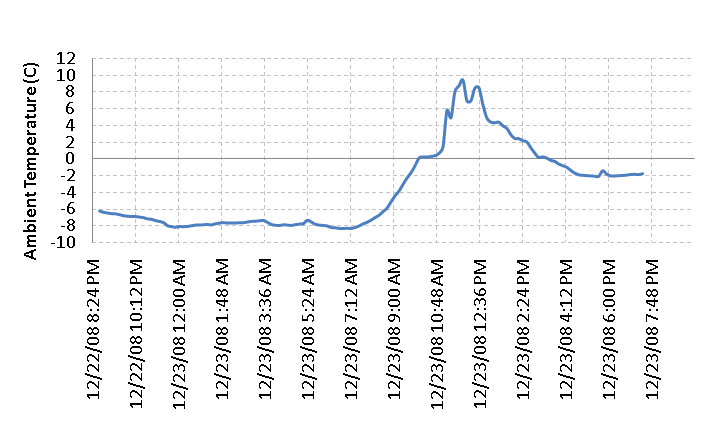 DateTime /
Universal Clock
Postmortem Timestamp Reconstruction
Commonly used by environmental monitoring networks
Time-Synchronization is expensive
Increase network lifetime


Measurements are recorded in “Local timestamps”


Global Timestamps are assigned/mapped retro-actively
collect pairs of <local ts, global ts>, i.e. “anchor points”
Typically sampled by accurate gateway/basestation
Timestamp assignment happens OUTSIDE the network
^              ^
GTS =  α . LTS + β
… Linear Regression
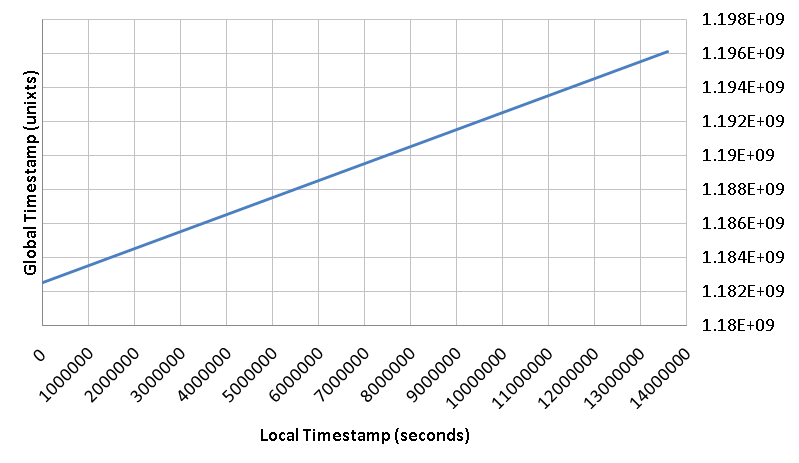 “α” (slope) represents
Clock-skew
<LTS, GTS>
“Anchor Points”
“β” (intercept) represents
Node Deployment time
Reboots - I
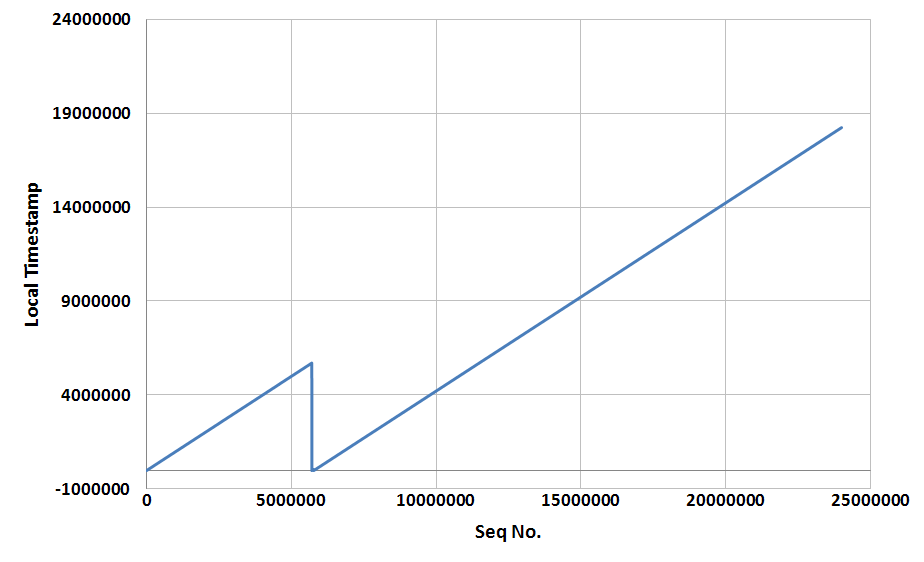 Segment 1
Segment 2
Reboots - II
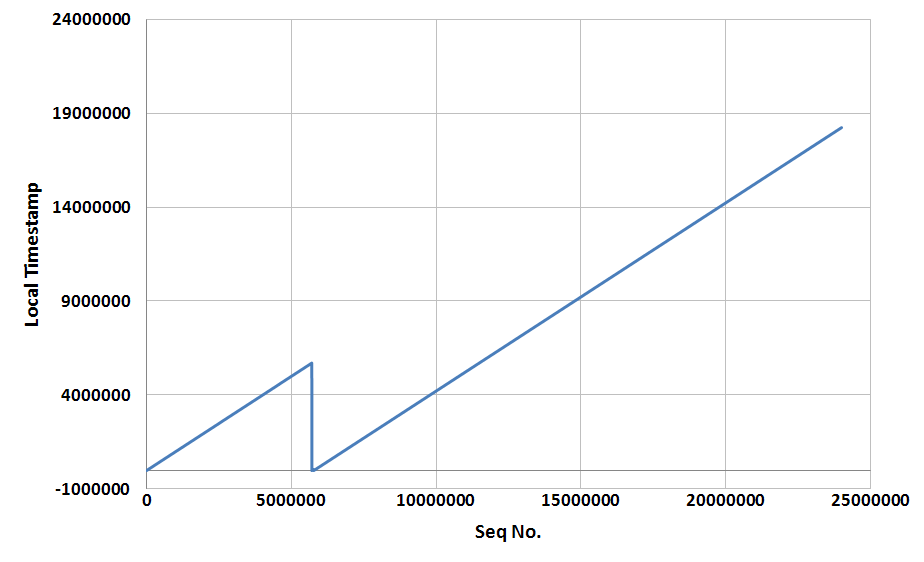 Segment 1
Segment 2
<α2, β2>
<α1, β1>
1. Detect Segments   2.  Collect anchors more frequently
Reboots – III (Network Partition)
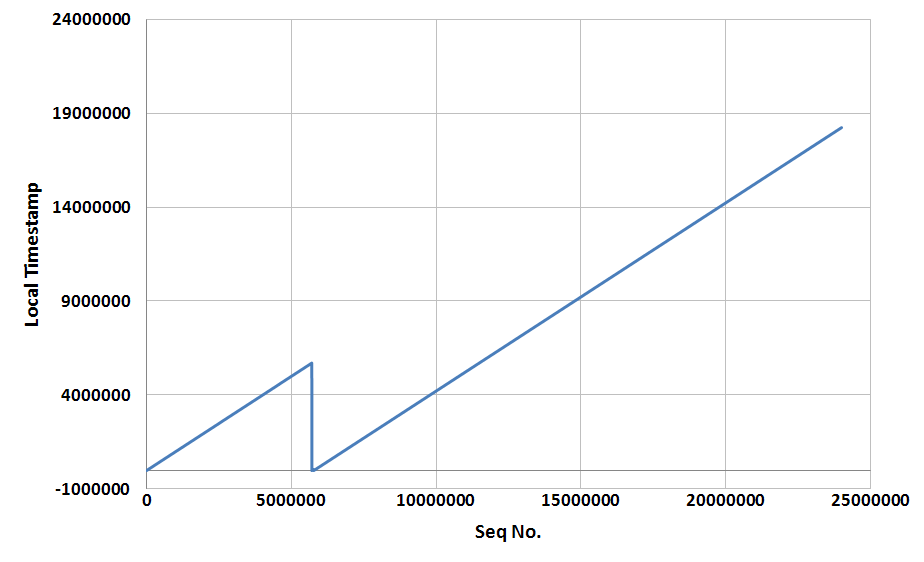 Segment 1
Segment 2
Cutoff
From N/w
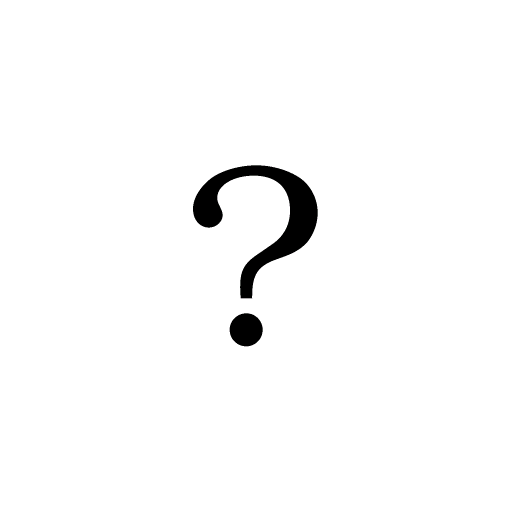 <α1, β1>
Data-Driven Time Reconstruction
Data contains some information about global time
Can we leverage that?

Correlate with known models?

Correlate with another source
Weather station

How accurate would the reconstruction be?
Annual Solar Patterns
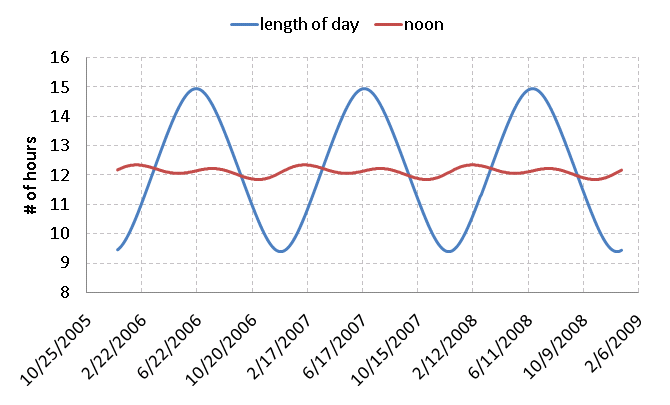 <LOD, noon> = f (Latitude, Time of Year)
How can me make use of this information?
“Sundial”
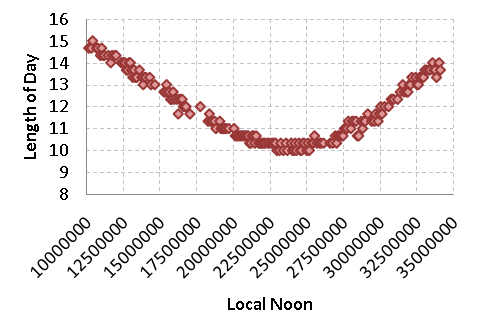 Noon
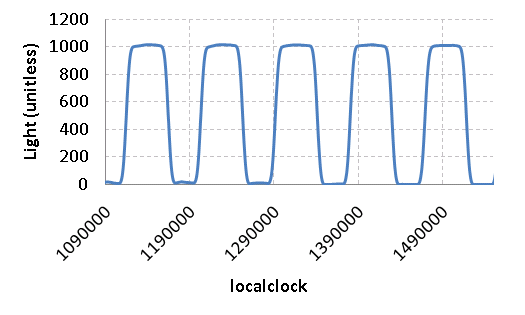 Length of day (LOD)
argmax lag Xcorr (LOD lts, LOD gts, lag)
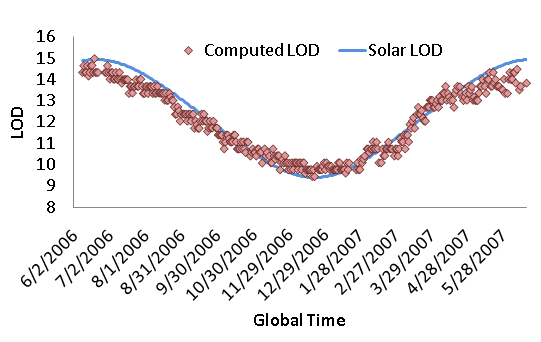 “Anchor Points”
Results
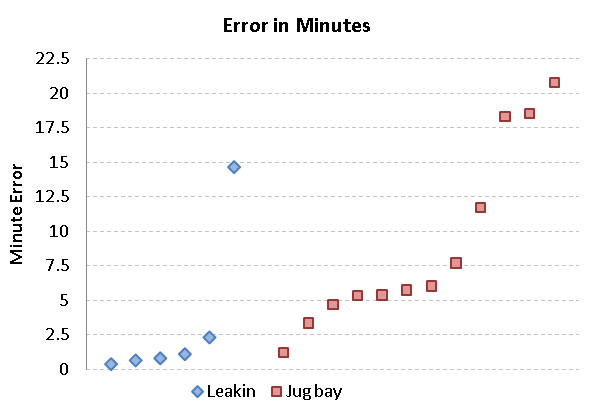 Drawbacks?
Accuracy: Minutes
Okay for some environmental applications



Need the segments to be large (~ months)
Does not work for Rapid reboots (~ days)
Design Requirements
High fraction of accurate timestamps

Accurate

Robust
Random mote reboots (reboot rate : ~ days)
Tolerates Basestation / Global clock absence

Low-power
Phoenix
9
7
6
G
every “X” hrs
<4, rc4,, LC4,
  5, rc5, LC5,>
8
5
4
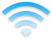 every 30 s
<4, rc4, LC4>
Phoenix - II
- Green Nodes
+ Announce <id, rc, LC> every 30 seconds (Ton <<< 30s)
+ Wake up every 6 hours
+ Keep radio on for 30 s
+ store overheard time-beacons

- GPS Node
+ Wake up every 6 hours
+ Get GPS time
+ Store <id, rc, LC, GPS>
9
7
6
G
8
5
4
Phoenix – III (post-facto reconstruction)
9
7
6
G
<α5-6, β5-6>
<α8-GPS, β8-GPS>
<α6-8, β6-8>
8
5
<α4-5, β4-5>
4
Phoenix – IV (shortest path problem)
9
7
6
G
<α5-6, β5-6>
<α8-GPS, β8-GPS>
<α6-8, β6-8>
8
5
<α4-5, β4-5>
4
Robustness
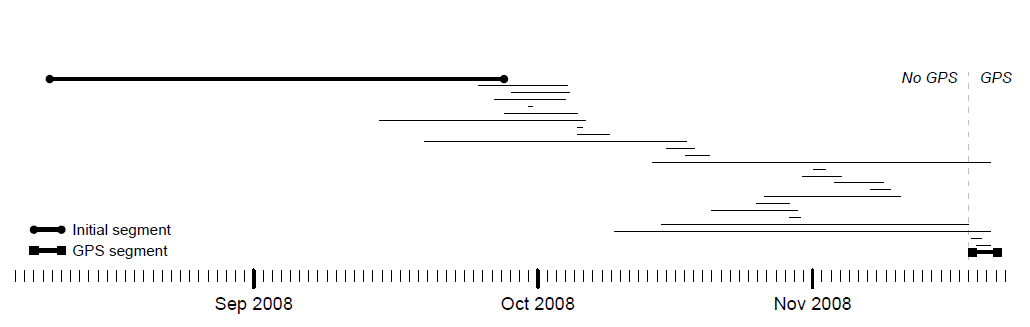 Accuracy : Seconds
Power : Very low (duty cycle : < 0.2%)
Reconstruction fraction > 99%
Robust to Basestation failures, reboots
Discussion
Design Consideration for Timestamping:

Accuracy requirement(s)
Tradeoff between power-accuracy
Data-Latency (online vs. offline)
Rate of reboots, Persistent global clock source
Questions?